MICROSCAN MISMATCHED RESULTS

Process Improvement Project
By: Mariam Imsaiah
WHAT DOES A MICROSCAN MISMATCHED RESULT ALERT MEAN?
Microscan Mismatched results occur when an isolate’s preliminary identification sent from SOFT does not match the Microscan final identification.
HOW TO PROCEED WITH A MICROSCAN MISMATCHED RESULT?
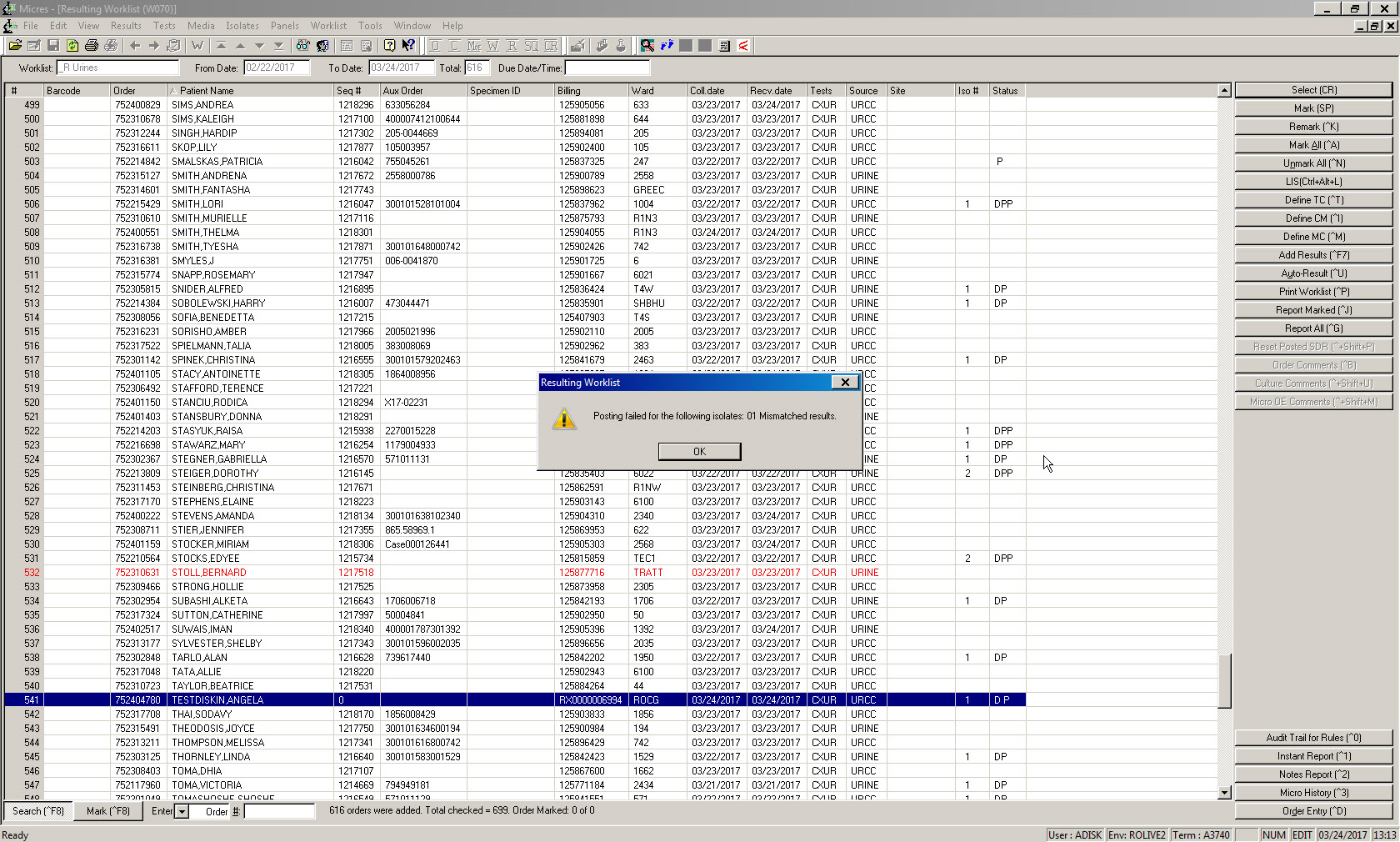 1. SCAN SPECIMEN, THIS ALERT WILL COME UP, CLICK OK
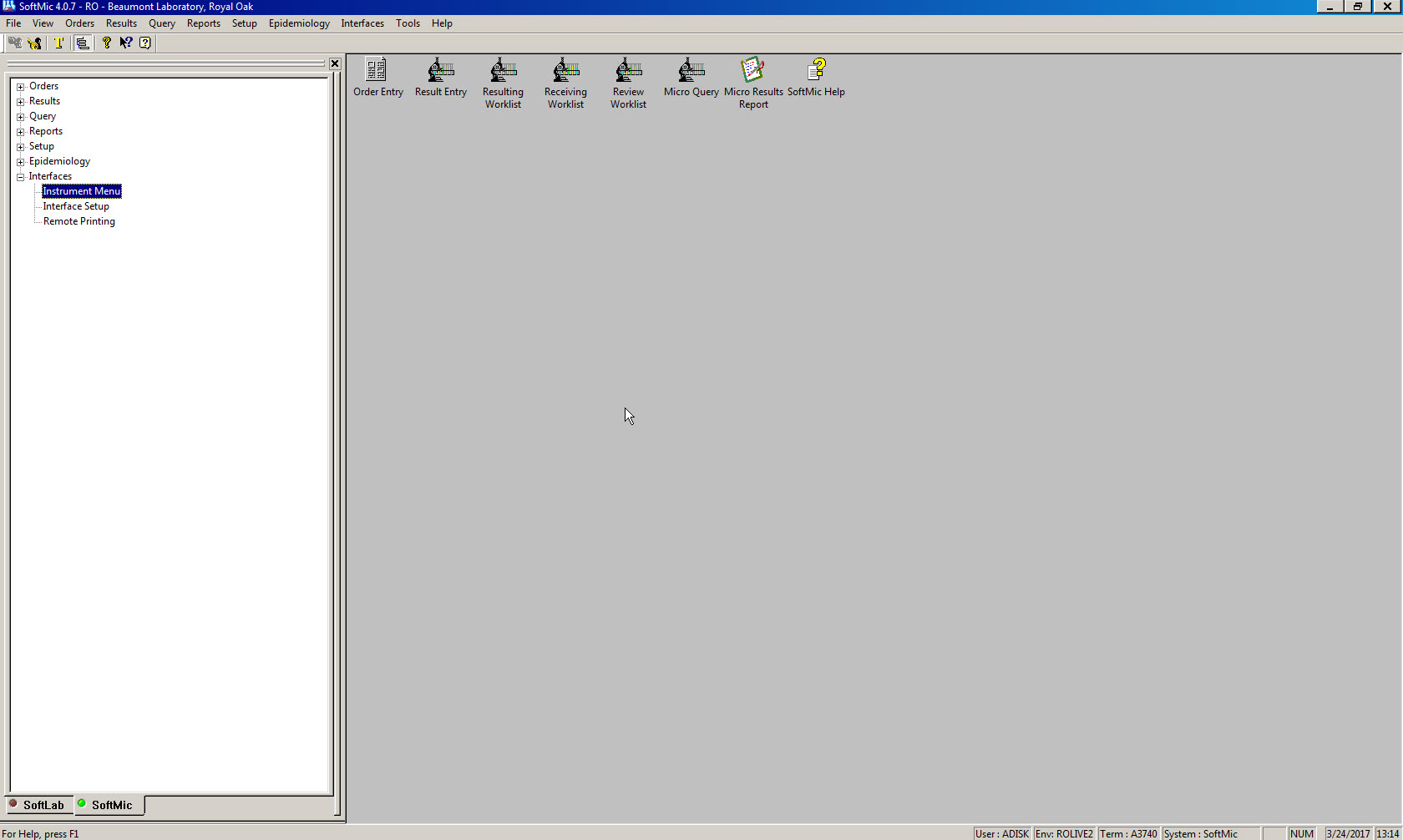 3. CLICK ON INTERFACE 


4. SELECT INSTRUMENT MENU
2. ENTER SOFTMIC
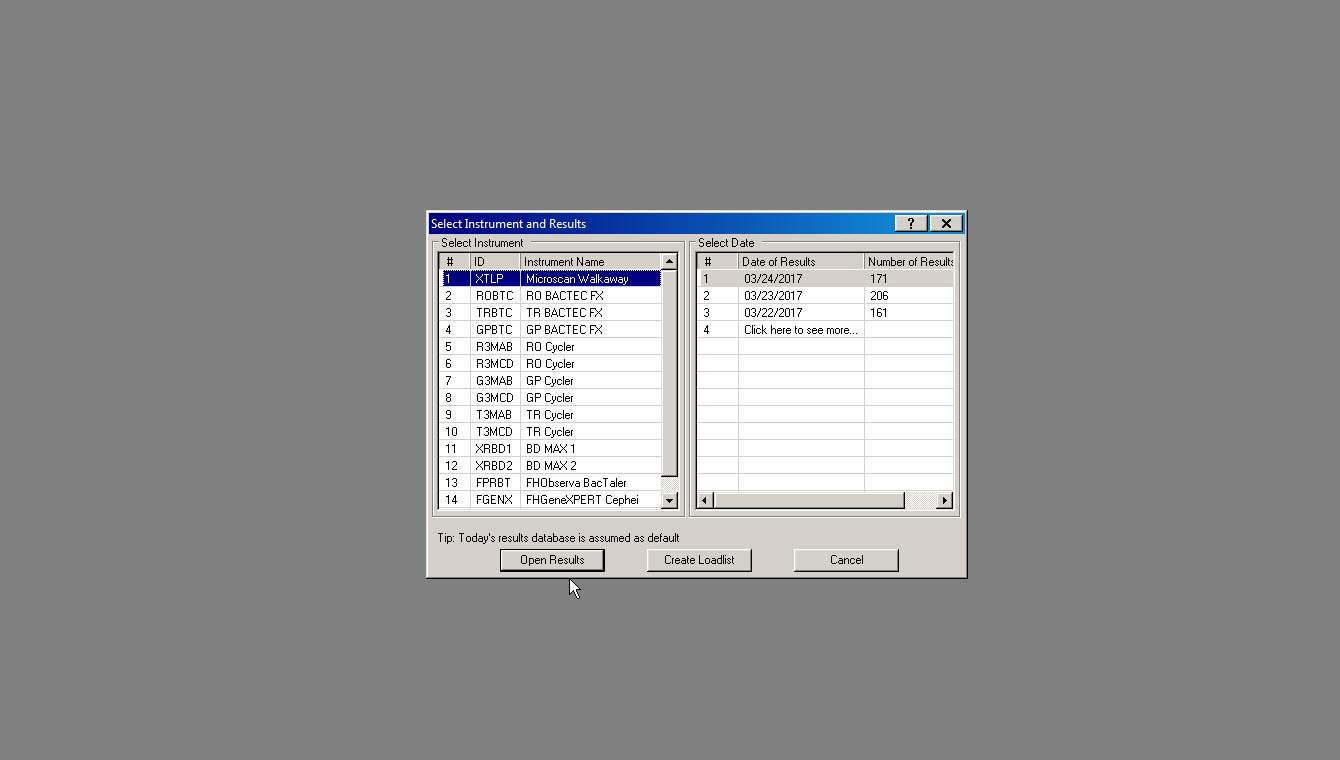 5
6
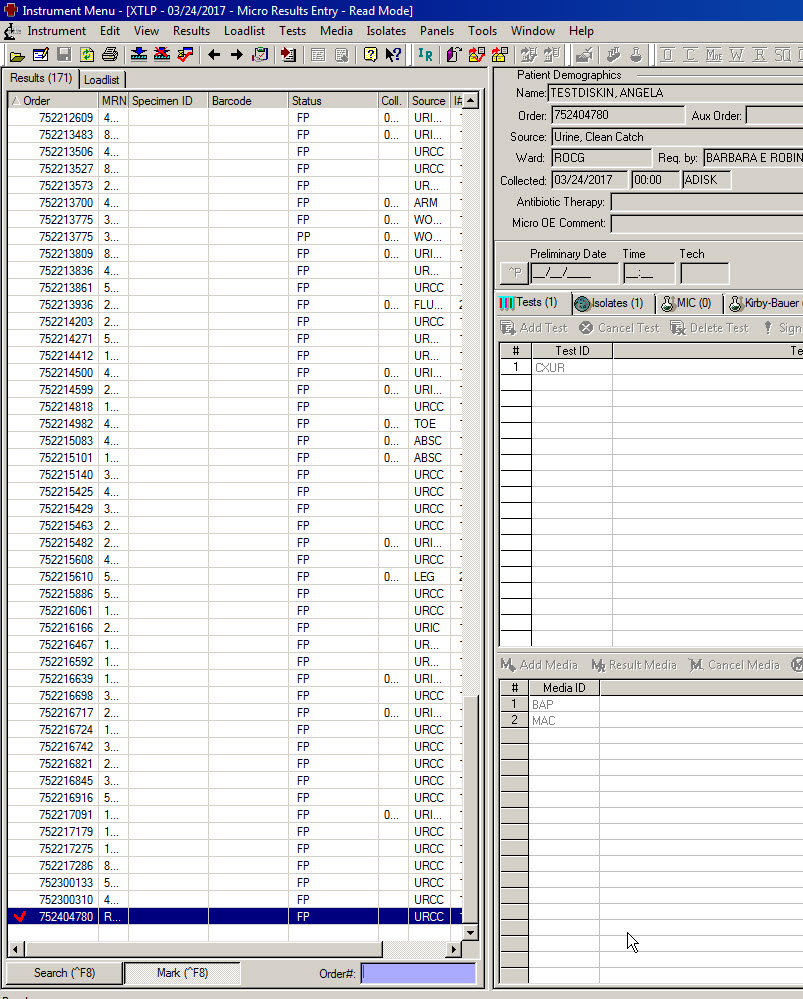 7. SCAN SPECIMEN AND SELECT IT
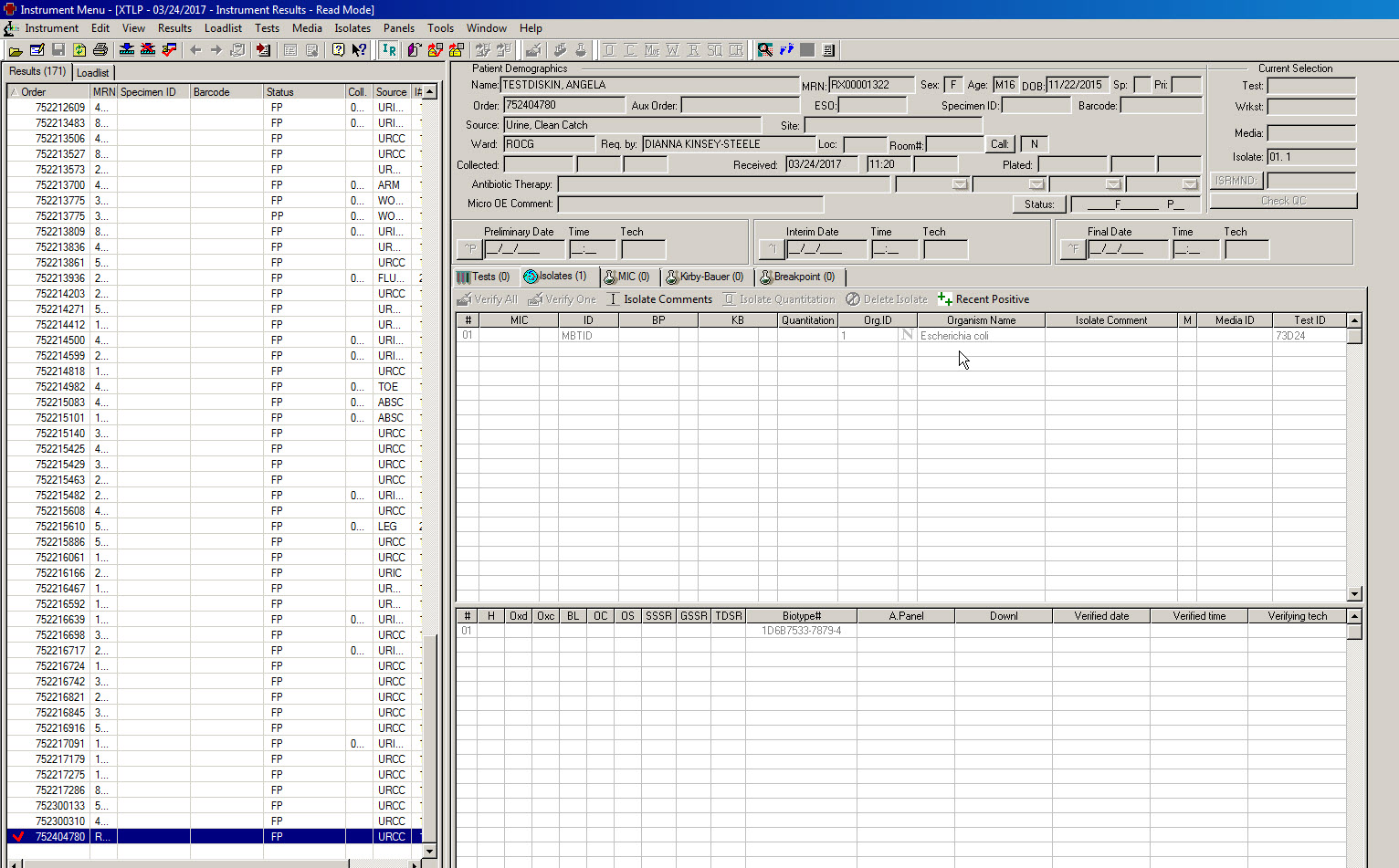 8. CLICK ON IR ICON
9. SEE ID
10. CLICK ON RED CHECKMARK ICON BELOW “TOOLS”
11
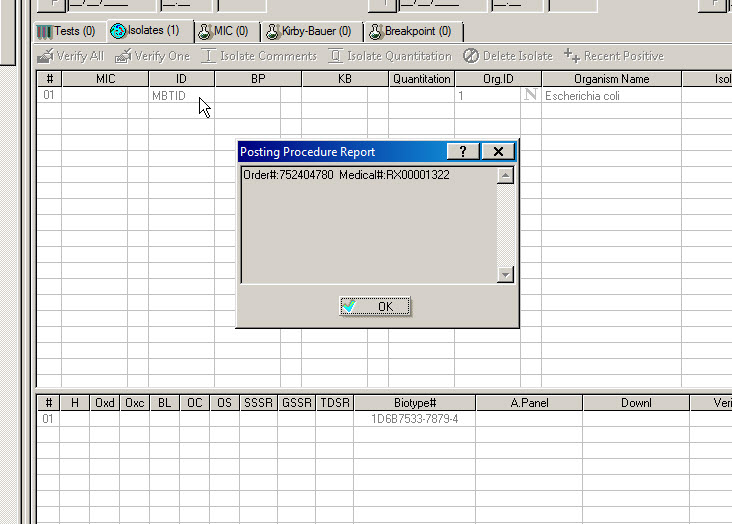 12
After previous steps, the Microscan result will be posted in SOFTMIC.
The medical technologist should troubleshoot why a mismatched result occurred and identify the source of error.
A corrected report needs to be made and called.